BOGROGO  POWERPOINT STANDARD TEMPLATE
Subtitle here
Speaker name and title
2018/3/4
CONTENS
1、TEXT  HERE
2、TEXT  HERE
3、TEXT  HERE
YOUR
SUBTITLE
HERE
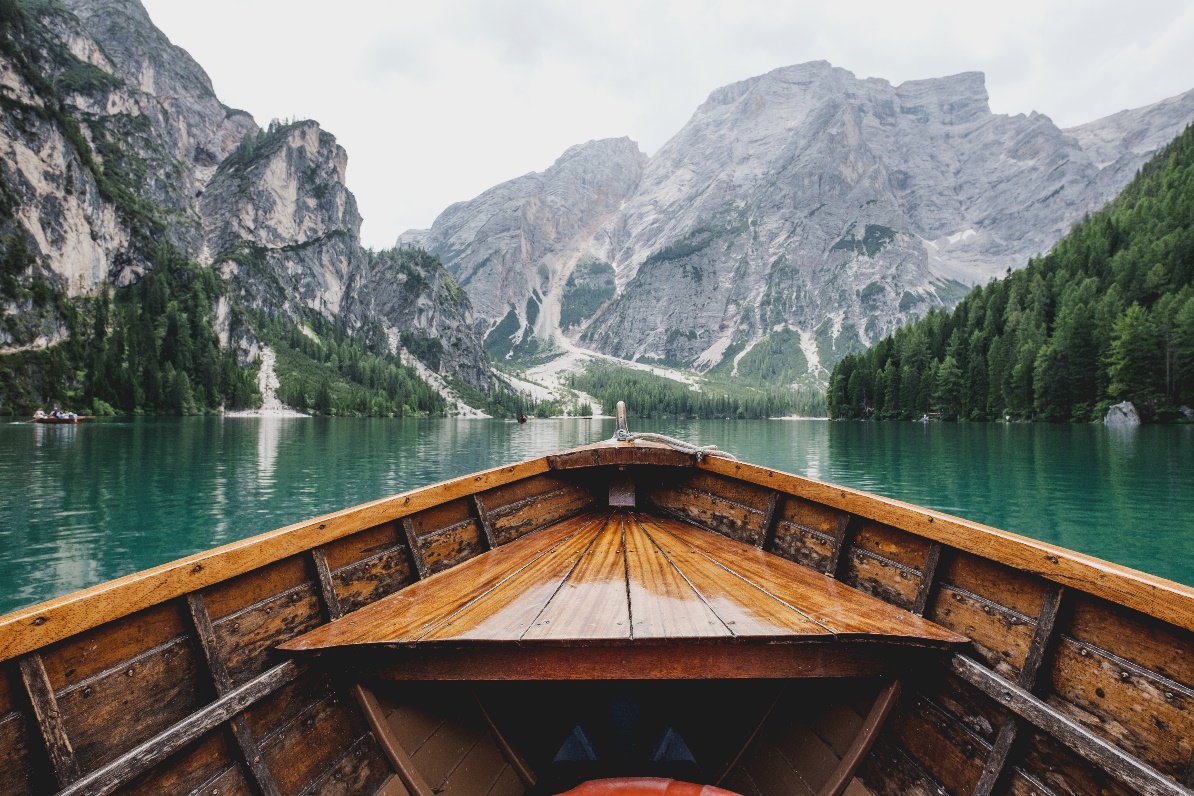 Theme color makes PPT more convenient to change.
Unified fonts make reading more fluent.
Adjust the spacing to adapt to Chinese typesetting, use the reference line in PPT.
YOUR
SUBTITLE
HERE
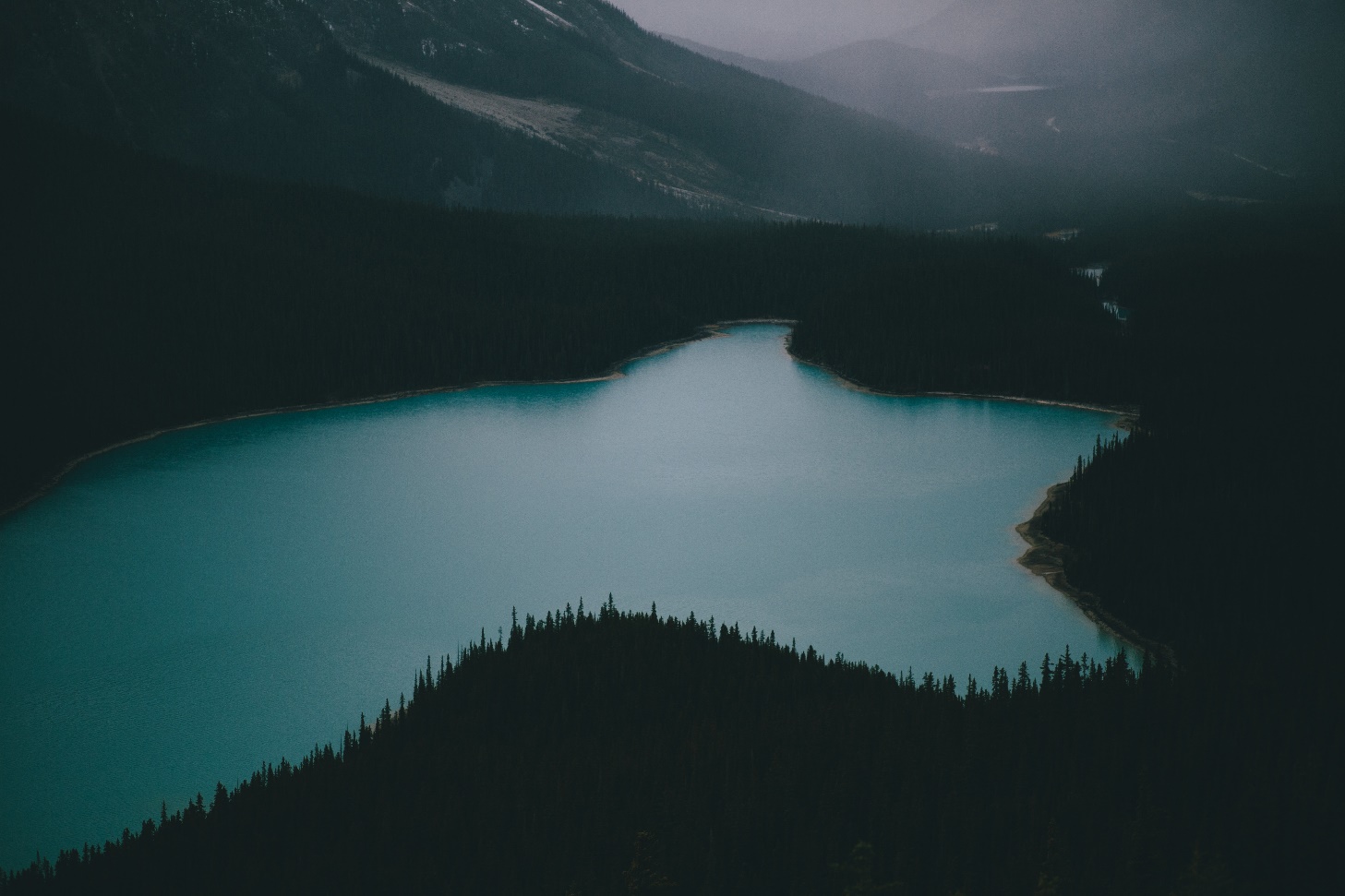 Theme color makes PPT more convenient to change.
Unified fonts make reading more fluent.
Adjust the spacing to adapt to Chinese typesetting, use the reference line in PPT.
YOUR
SUBTITLE
HERE
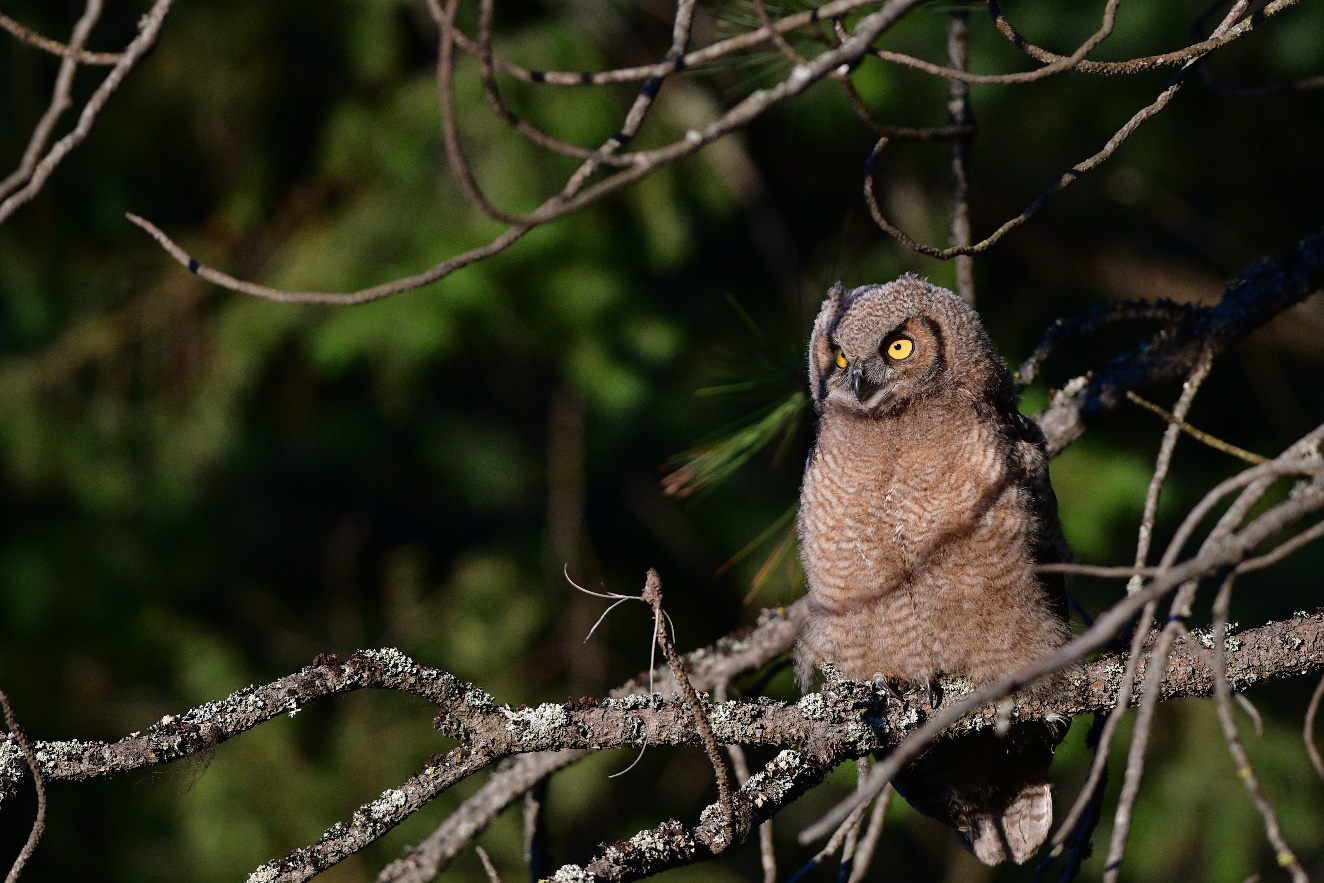 Theme color makes PPT more convenient to change.
Unified fonts make reading more fluent.
Adjust the spacing to adapt to Chinese typesetting, use the reference line in PPT.
YOUR  SUBTITLE  HERE
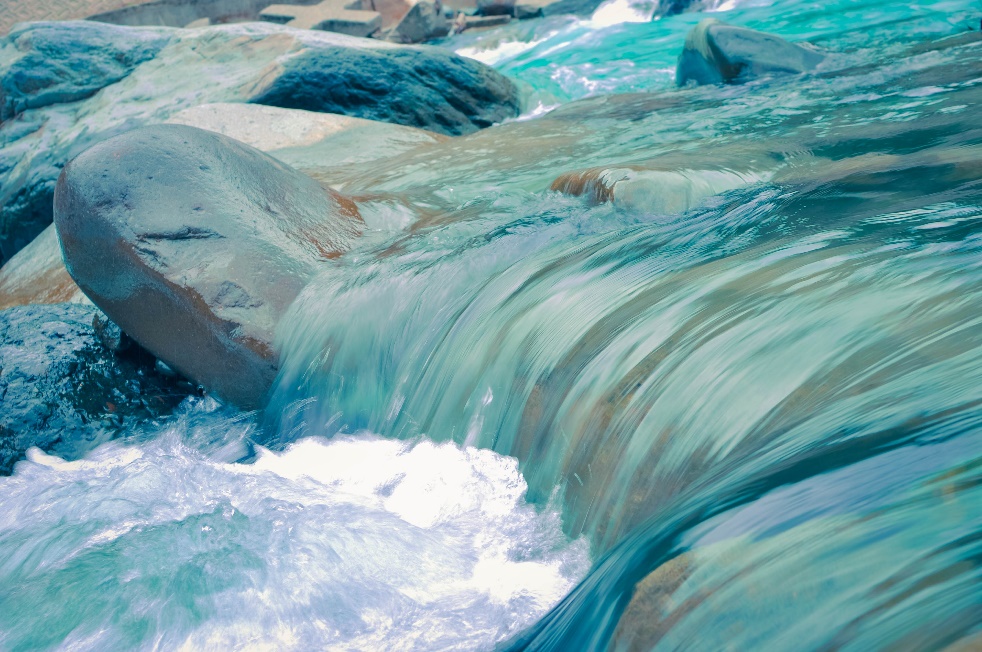 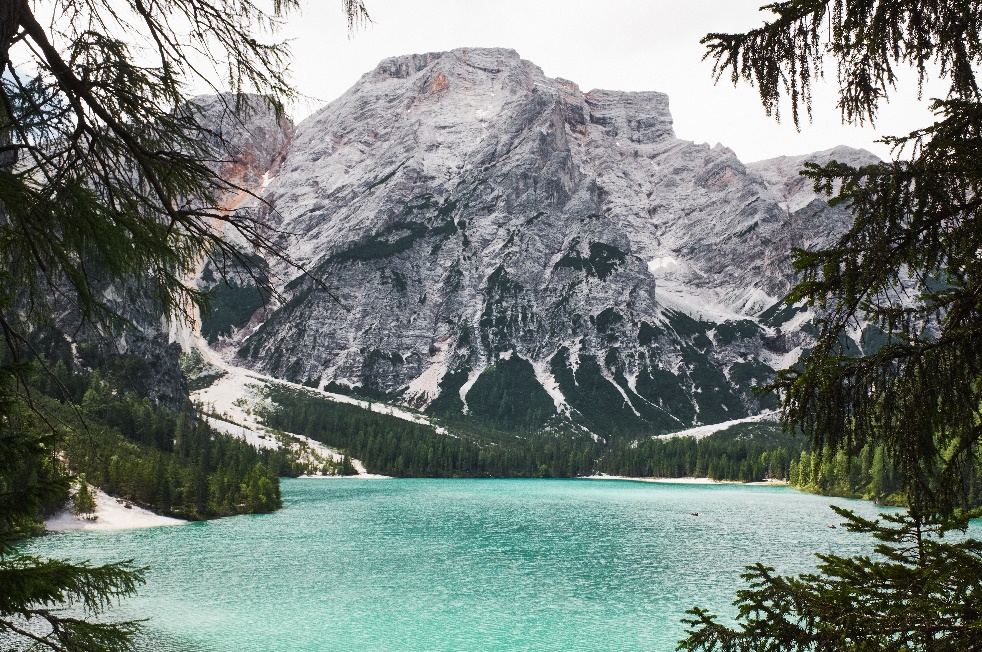 Theme color makes PPT more convenient to change.
Unified fonts make reading more fluent.
Adjust the spacing to adapt to Chinese typesetting, use the reference line in PPT.
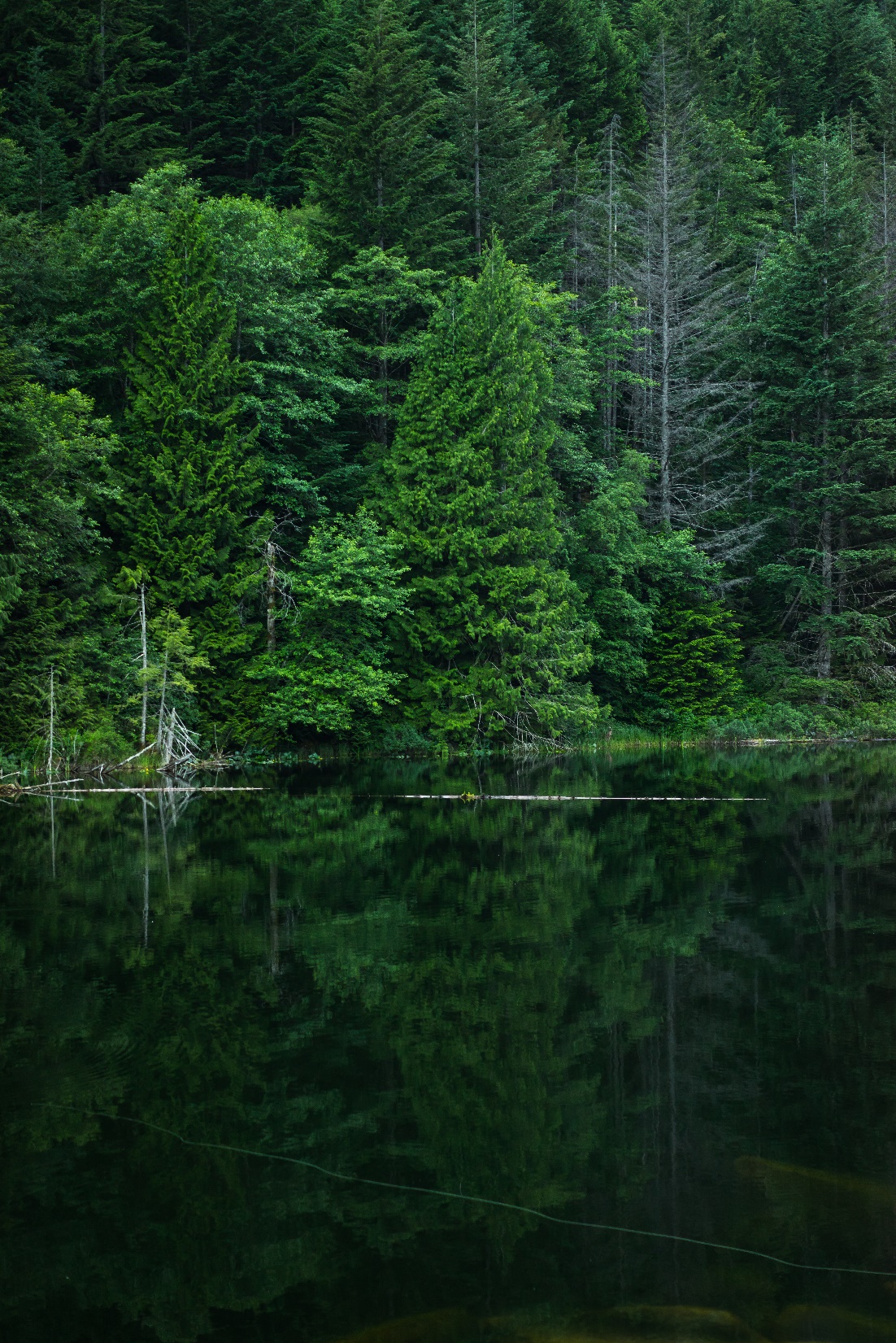 YOUR
SUBTITLE
HERE
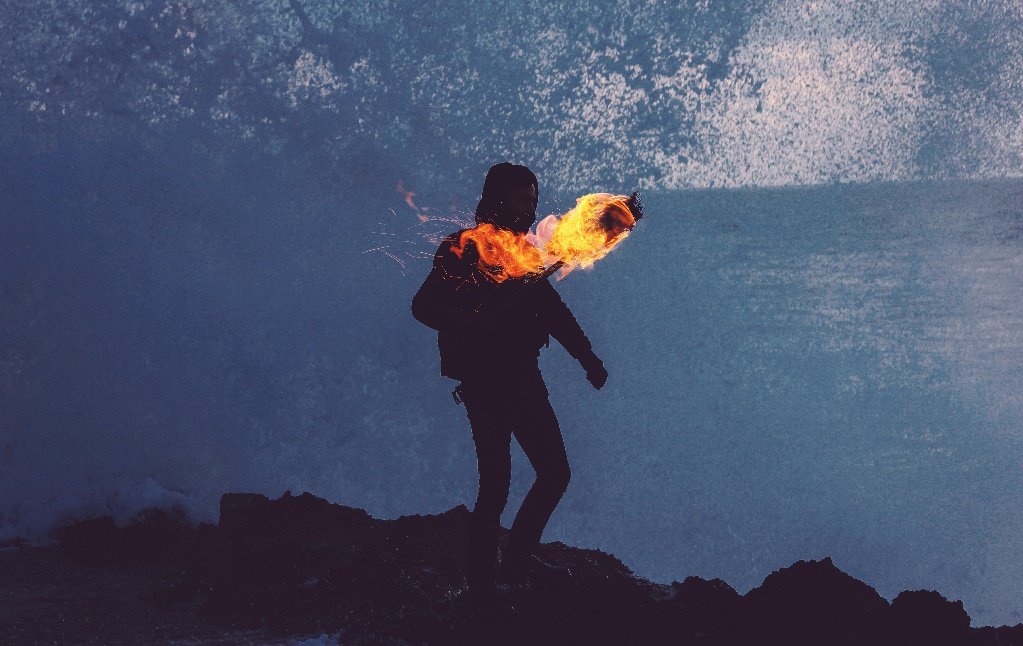 Theme color makes PPT more convenient to change.
Unified fonts make reading more fluent.
Adjust the spacing to adapt to Chinese typesetting, use the reference line in PPT.
YOUR
SUBTITLE  HERE
Unified fonts make reading more fluent.
YOUR
TEXT HERE
TEXT HERE
TEXT HERE
Theme color makes PPT more convenient to change.
Unified fonts make reading more fluent.
Adjust the spacing to adapt to Chinese typesetting, use the reference line in PPT.
Supporting text here.
When you copy & paste, choose "keep text only" option
Supporting text here.
When you copy & paste, choose "keep text only" option
THANKS
BOGROGRO POWERPOINT